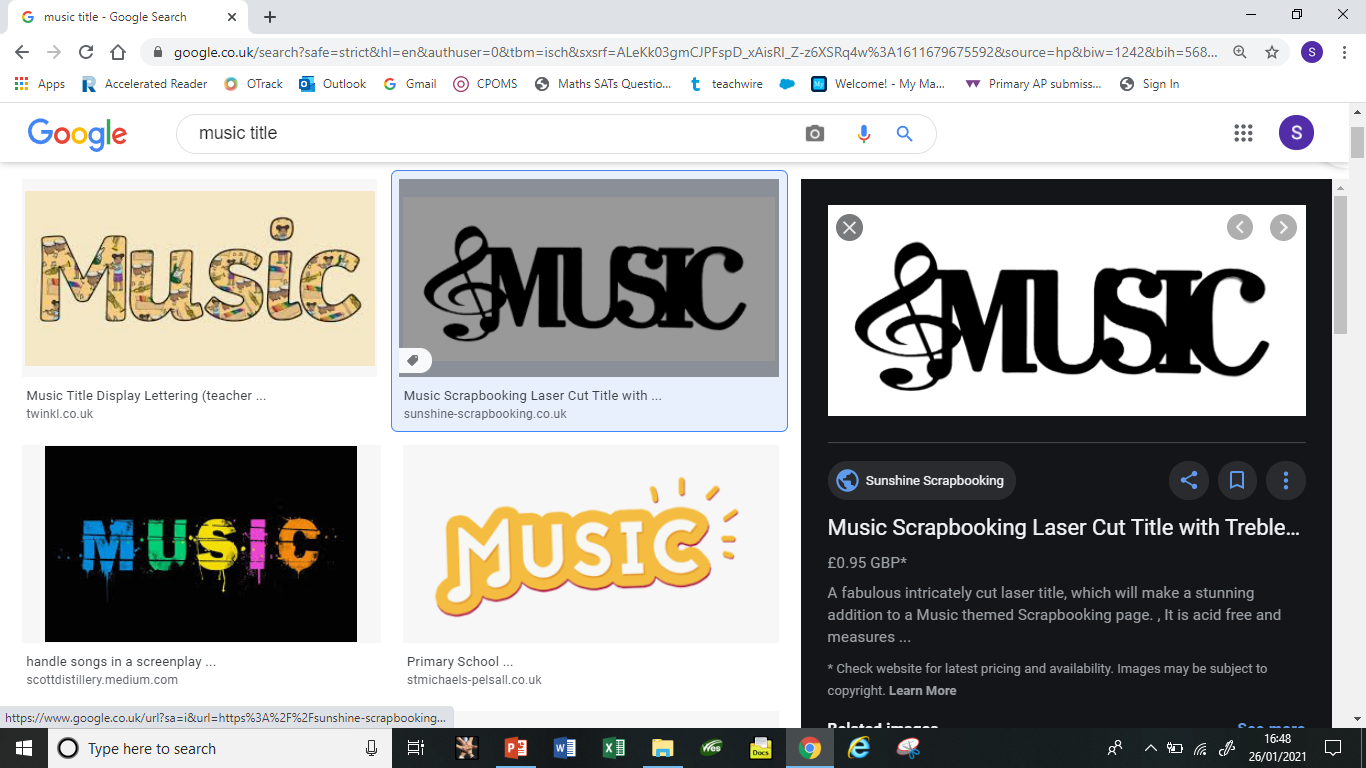 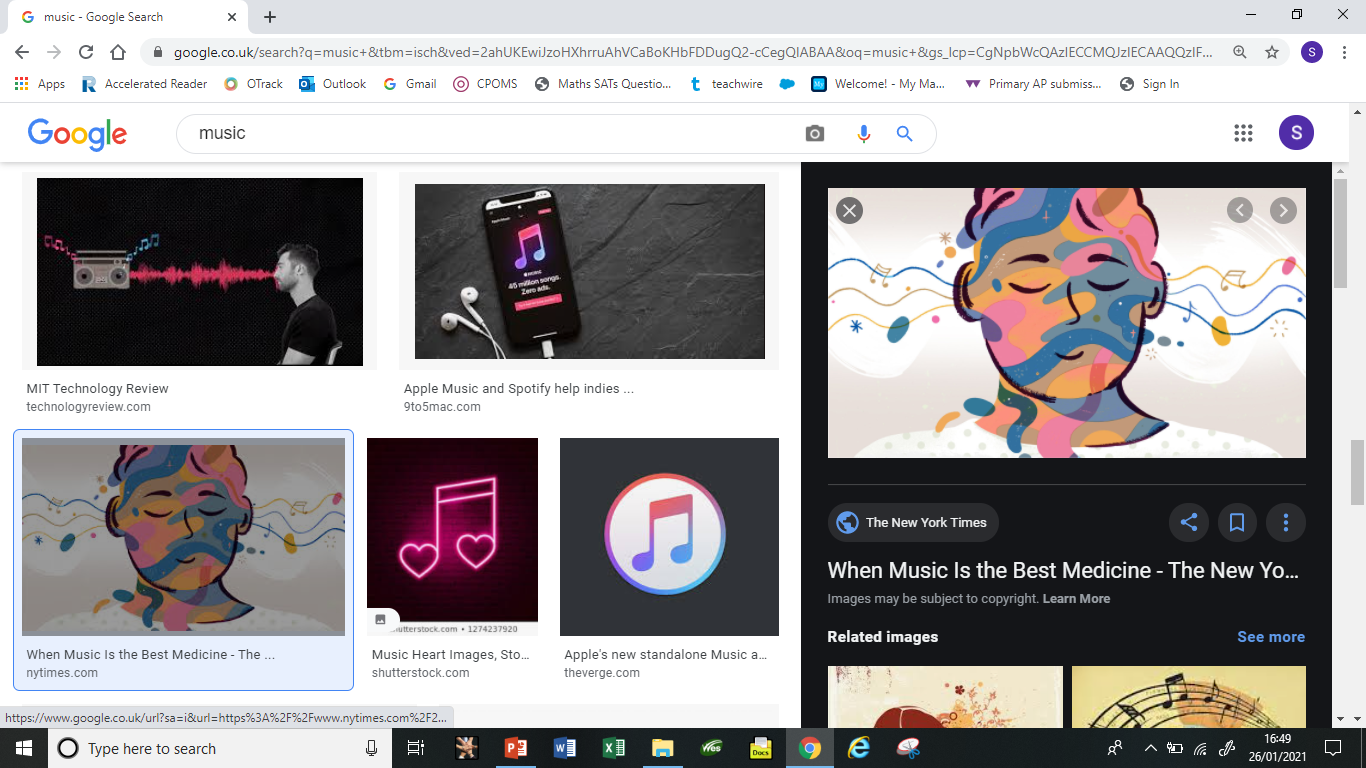 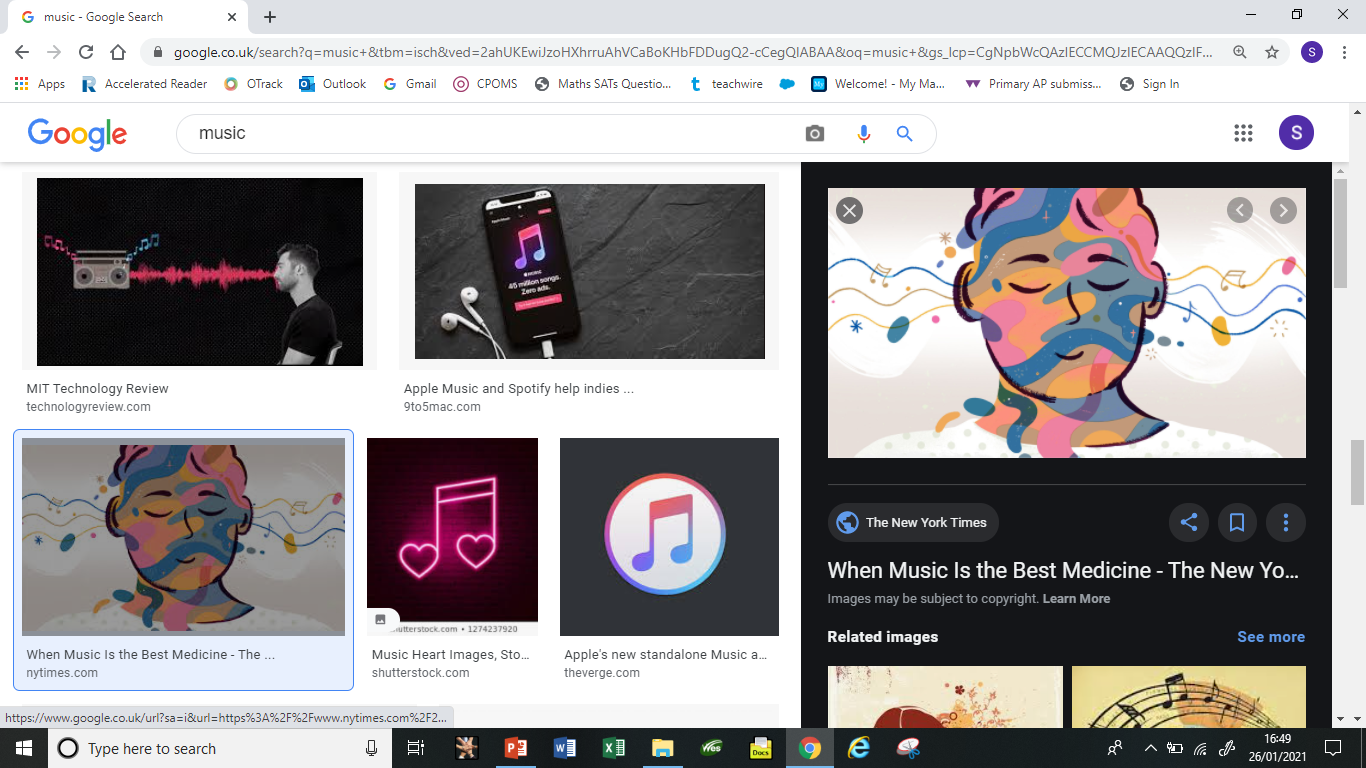 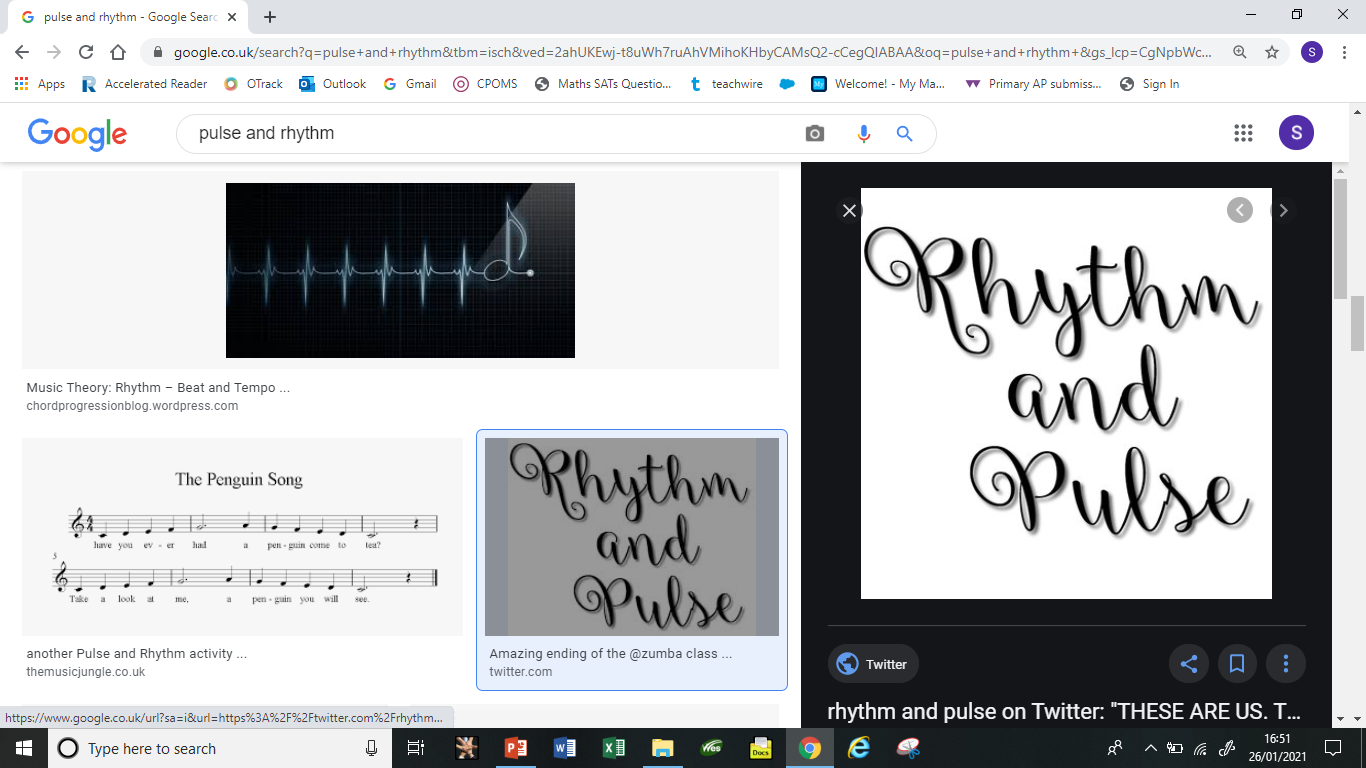 The link is a continuation form Spring A. Cut and paste into your browser.
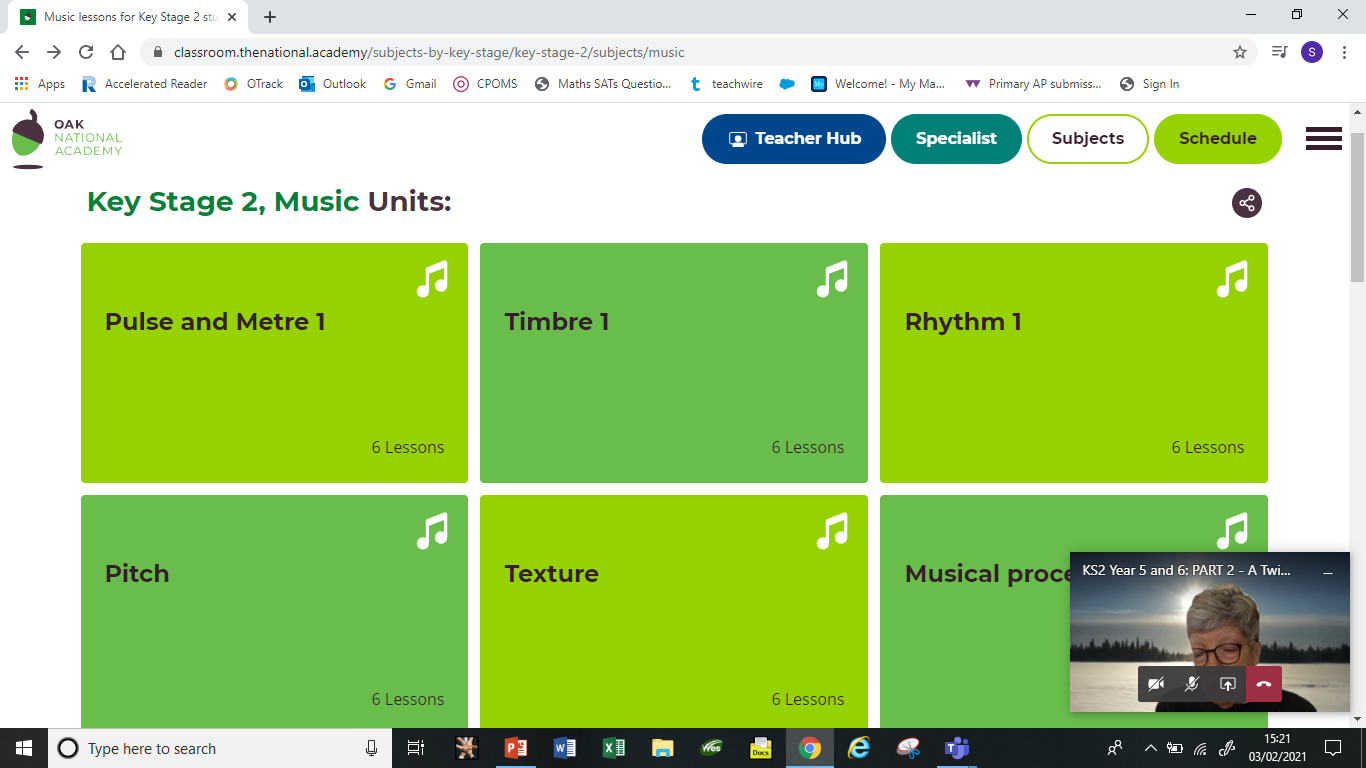 https://classroom.thenational.academy/lessons/understanding-basic-notation-6rrkcr?activity=video&step=1 The unit is called Rhythm and today is lesson 2Cut and paste into your browser.This link is from Oak Academy and you will be learning about basic notation.Have fun!!
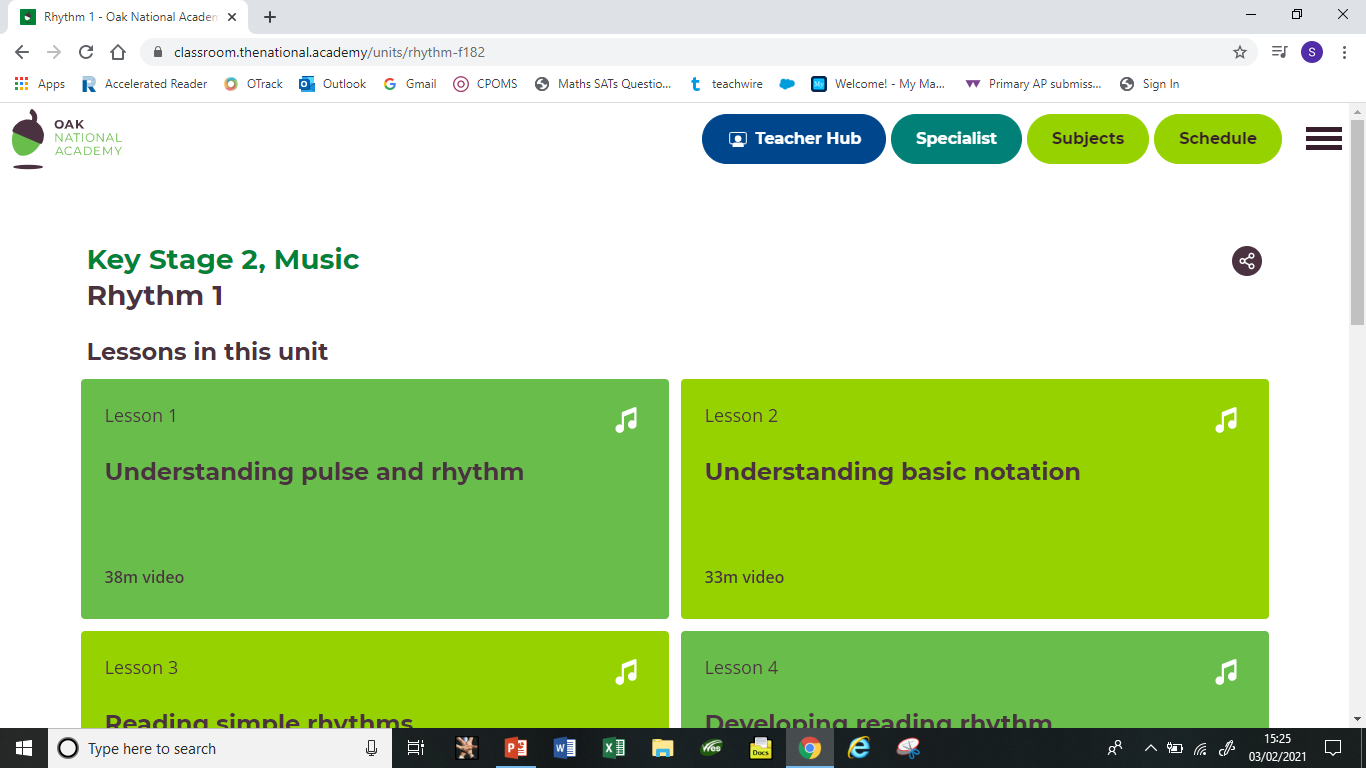